新
説明
教育課程
中学校
技術・家庭（家庭分野）
Ⅰ　家庭分野の改訂の趣旨及び要点
Ⅱ　家庭分野の目標
Ⅲ　家庭分野の内容
Ⅳ　指導計画の作成と内容の取扱い
福岡県教育委員会
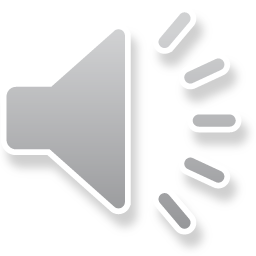 [Speaker Notes: ただいまから、「新教育課程　中学校技術・家庭（家庭分野）」の説明を始めます。
　説明の時間は、約５０分間です。
　スライド右上に、学習指導要領解説の該当ページを示しておりますので，
必要に応じてマーカーかラインを引きながら聞いてください。
　それでは，説明を始めます。]
Ⅰ　家庭分野の改訂の趣旨及び要点
P5~
家庭科，技術・家庭科家庭分野の目標の改善
[現行学習指導要領の成果と課題]
○児童生徒の学習への関心や有用感が高い
●家族の一員として協力することへの関心が低い
●家庭での実践や社会に参画することが不十分
●今後の社会の急激な変化に主体的に対応する必要
　　・家族・家庭生活の多様化
　　・消費生活の変化
　　・グローバル化
　　・少子高齢社会の進展
　　・持続可能な社会の構築
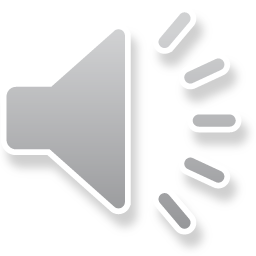 [Speaker Notes: まず，家庭分野の改訂の趣旨及び要点についてです。
　改訂の趣旨について，現行学習指導要領の成果と課題を説明します。
　家庭科，技術・家庭科家庭分野においては，普段の生活や社会に出て役立つ，将来生きていく上で重要であるなど，児童生徒の学習への関心や有用感が高いなどの成果が見られます。
　一方，家庭生活や社会環境の変化によって家庭や地域の教育機能の低下等も指摘される中，家族の一員として協力することへの関心が低いこと，家族や地域の人々と関わること，家庭での実践や社会に参画することが十分ではないことなどに課題が見られます。
　また，家族・家庭生活の多様化や消費生活の変化等に加えて，グローバル化や少子高齢社会の進展，持続可能な社会の構築等，今後の社会の急激な変化に主体的に対応することが求められます。 
　これらの課題に対応できるように，改善が図られました。]
Ⅰ　家庭分野の改訂の趣旨及び要点
P6～
家庭分野の指導内容の示し方の改善
１　小・中・高等学校の内容の系統性の明確化
旧　４領域　　　　　　　　新　３領域
「Ａ家庭と家族」
「Ｂ食生活と自立」
「Ｃ衣生活・住生活と自立
「D身近な消費生活と環境」
「Ａ家族・家庭生活」
「Ｂ衣食住の生活」
「Ｃ消費生活・環境」
三つの枠組みに整理
生活の営みに係る見方・考え方も踏まえたもの
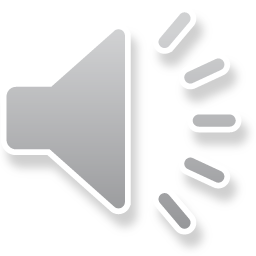 [Speaker Notes: 改訂の趣旨について，指導内容の示し方の改善 を３点説明します。
　第一は，小・中・高等学校の内容の系統性の明確化です。
　　「Ａ家族・家庭生活」，「Ｂ衣食住の生活」，「Ｃ消費生活・環境」 に関する三つの枠組みに整理され，現行の４領域→３領域になりました。]
Ⅰ　家庭分野の改訂の趣旨及び要点
P６～
家庭分野の指導内容の示し方の改善
②　空間軸と時間軸の視点からの学習対象の明確化
空間軸
小学校　　　　　　　　　中学校　　　　　　　高等学校
社　会
家　庭
地　域
時間軸
現在
これまでの生活
これからの生活
生涯を見通した生活
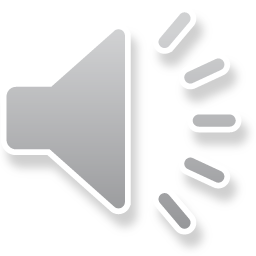 [Speaker Notes: 第二は，空間軸と時間軸の視点からの学習対象の明確化です。　　
　三つの内容は，時間軸と空間軸の視点から学校段階別に学習対象を整理されていてます。
　空間軸の視点では，家庭，地域，社会という空間的な広がりから，時間軸の視点では，これまでの生活，現在の生活，これからの生活，生涯を見通した生活という時間的な広がりから学習対象を捉えて指導内容を整理することが適当です。
　中学校家庭分野では，　空間軸の視点が「主に家庭と地域」，時間軸の視点が「これからの生活を展望した現在の生活」となっており，図のように学習対象が小学校よりも広がり，高等学校へとさらに広がっていきます。]
Ⅰ　家庭分野の改訂の趣旨及び要点
P7
家庭分野の指導内容の示し方の改善
・判断力
３　学習過程を踏まえた改善

　生活の中から問題を見いだし，課題を設定し，解決方法を検討し，計画，実践，評価・改善するという一連の学習過程を重視し，この過程を踏まえて基礎的な知識・技能の習得に係る内容や，それらを活用して思考力・判断力・表現力等の育成に係る内容について整理することが適当である。
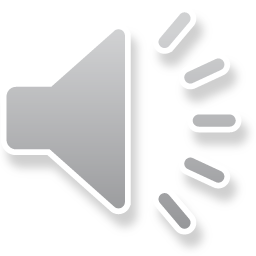 [Speaker Notes: 第三は，学習過程を踏まえた改善です。
　生活の中から問題を見いだし，課題を設定し，解決方法を検討し，計画，実践，評価・改善するという一連の学習過程を重視し，この過程を踏まえて基礎的な知識・技能の習得に係る内容や，それらを活用して思考力・判断力・表現力等の育成に係る内容について整理することが適当とされています。
　このような学習過程を踏まえ，「知識及び技能」は，アの事項　それらを活用して　「思考力，判断力，表現力等」の育成に係る事項は，イの事項として示されています。
　しかし，「学びに向かう力，人間性等」については，教科目標においてまとめて示されています。　したがって，ウの事項はありません。]
Ⅰ　家庭分野の改訂の趣旨及び要点
P８～
家庭分野の目標の改善
①目標の示し方
　 育成を目指す資質・能力を，三つの柱　「知識及び技能」，「思　考力，判断力，表現力等」，「学びに向かう力，人間性等」により明確にし，全体に関わる目標を柱書として示す。

②家庭分野における「生活の営みに係る見方・考え方」
　家族や家庭，衣食住，消費や環境などに係る生活事象を，
協力・協働，健康・快適・安全，生活文化の継承・創造，
持続可能な社会の構築等の視点で捉え，よりよい生活を営むために工夫すること。
※　目標の柱書に示した「見方・考え方」は，内容等によって重点
　　の置き方が変わったり異なる視点を用いたりする場合がある。
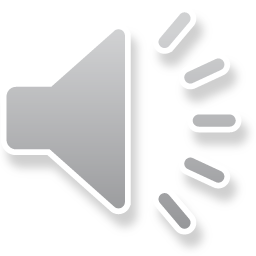 [Speaker Notes: 続いて，家庭分野の改訂の要点について目標と内容から説明します。
　目標について，①目標の示し方は，育成を目指す資質・能力を，三つの柱　「知識及び技能」，「思考力，判断力，表現力等」，「学びに向かう力，人間性等」により明確にし，全体に関わる目標を柱書として示されています。これらの示し方は全教科共通のものです。
　家庭分野における「生活の営みに係る見方・考え方」として，家族や家庭，衣食住，消費や環境などに係る生活事象を，協力・協働，健康・快適・安全，生活文化の継承・創造，持続可能な社会の構築等の視点で捉え，よりよい生活を営むために工夫することとしています。]
Ⅰ　家庭分野の改訂の趣旨及び要点
P13~15
家庭分野の内容の改善
（ア）内容構成の改善
（イ）履修方法の改善
（ウ）社会の変化への対応　
（エ）知識及び技能を実生活で活用することに関する
　　　内容の充実
（オ）家族・家庭の機能と生活の営みに係る見方・考え
　　  方との関連を図るための内容の充実
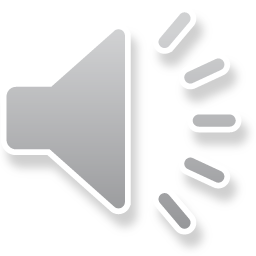 [Speaker Notes: 内容構成や履修については，この５点について改善が図られています。]
Ⅰ　家庭分野の改訂の趣旨及び要点
P13~
家庭分野の内容の改善
(ア)　内容構成の改善
○　 「Ａ家族・家庭生活」，「Ｂ衣食住の生活」，「Ｃ消費生
   活・環境」の三つの内容に整理
○　 三つの内容は，「生活の営みに係る見方・考え方」に
　 示した主な視点が共通
○　 三つの内容は，空間軸と時間軸の視点から学校段
   階別に学習対象を整理
○　 各項目は，原則として「知識及び技能」の習得と，
  「思考力，判断力，表現力等」の育成に係る二つの指導
    事項ア，イで構成
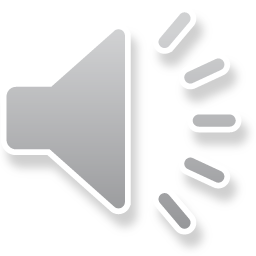 [Speaker Notes: （ア）の内容の改善については，家庭科の改訂の趣旨及び要点で説明したことと重なりますので，（イ）の履修方法の改善から説明をします。]
Ⅰ　家庭分野の改訂の趣旨及び要点
P13~
家庭分野の内容の改善
（イ）履修方法の改善
○「Ａ家族・家庭生活」の(1）
     小学校家庭科の学習を踏まえ，家族・家庭の機能について       
     扱うとともに，中学校における学習の見通しを立てさせるため
     のガイダンスとして，第１学年の最初に履修させること
○「生活の課題と実践」に係る「Ａ家族・家庭生活」の(4)　
　 「Ｂ衣食住の生活」の(7)及び「Ｃ消費生活・環境」の(3）
    これらの三項目のうち，一以上を選択して履修させ，他の内
    容と関連を図り扱うこと
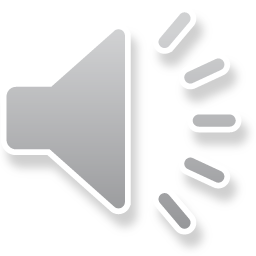 [Speaker Notes: （イ）　履修方法の改善です。
　　内容の「Ａ家族・家庭生活」の(1)については，小学校家庭科の学習を踏まえ，家族・家庭の機能について扱うとともに，中学校における学習の見通しを立てさせるためのガイダンスとして，第１学年の最初に履修させることとしています。
　また，「生活の課題と実践」に係る「Ａ家族・家庭生活」の(4) 「Ｂ衣食住の生活」の(7)及び「Ｃ消費生活・環境」の(3)については，これらの三項目のうち，一以上を選択して履修させ，他の内容と関連を図り扱うこととしています。]
Ⅰ　家庭分野の改訂の趣旨及び要点
P13~14
家庭分野の内容の改善
（ウ）社会の変化への対応
○家族・家庭生活に関する内容の充実
○食育の推進に関する内容の充実
○日本の生活文化に関する内容の充実
○自立した消費者の育成に関する内容の
　 充実
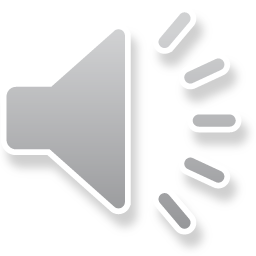 [Speaker Notes: （ウ）社会の変化への対応について，この４点から改善を図っています。
　一つ目の「家族・家庭生活に関する内容の充実」に関しては、少子高齢社会の進展に対応して，家族や地域の人々とよりよく関わる力を育成するために，「Ａ家族・家庭生活」においては，幼児との触れ合い体験などを一層重視するとともに，高齢者など地域の人々と協働することに関する内容を新設しました。
　二つ目の「食育の推進に関する内容の充実」に関しては，食育を一層推進するために，「Ｂ衣食住の生活」の食生活に関する内容を小学校と同様の食事の役割，栄養と献立，調理で構成するとともに，調理の学習においては，小学校での「ゆでる，いためる」に加え，「煮る，焼く，蒸す等」の調理方法を扱い，基礎的・基本的な知識及び技能を確実に習得できるようにしました。 
　三つ目の「日本の生活文化に関する内容の充実」に関しては，グローバル化に対応して，日本の生活文化を継承することの大切さに気付くことができるよう，「Ｂ衣食住の生活」においては，和食，和服など，日本の伝統的な生活についても扱うこととしました。
　四つ目の「自立した消費者の育成に関する内容の充実」に関しては、，持続可能な社会の構築に対応して，自立した消費者を育成するために，「Ｃ消費生活・環境」においては，計画的な金銭管理，消費者被害への対応に関する内容を新設するとともに，他の内容と関連を図り，消費生活や環境に配慮したライフスタイルの確立の基礎となる内容の改善を図りました。]
Ⅰ　家庭分野の改訂の趣旨及び要点
P14
家庭分野の内容の改善
（エ）知識及び技能を実生活で活用することに関する内容の充実
○　「生活と課題の実践」については，Ａ，Ｂ，Ｃの
　　 各内容に位置付け
○　他の内容と関連を図り，実践的な活動を家庭
　　 や地域などで行う
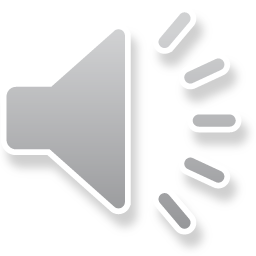 [Speaker Notes: （エ）です。習得した知識及び技能などを実生活で活用するために，「生活と課題の実践」については，Ａ，Ｂ，Ｃの各内容に位置付け，他の内容と関連を図り，実践的な活動を家庭や地域などで行うなど，内容の改善を図っています。]
Ⅰ　家庭分野の改訂の趣旨及び要点
P14
家庭分野の内容の改善
（オ）　家族・家庭の機能と生活の営みに
　　係る見方・考え方との関連を図るため
　　の内容の充実
○　家族・家庭の機能を「Ａ家族・家庭生活」の(1)「自
　 分の成長と家族・家庭生活」へ位置付け
○　各内容との関連
○　生活の営みに係る見方・考え方との関連付け
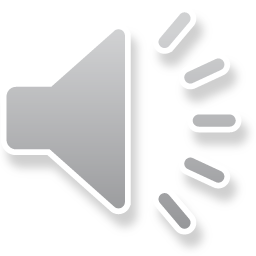 [Speaker Notes: （オ）　家族・家庭の機能と生活の営みに係る見方・考え方との関連を図るための内容の充実としては，家族・家庭の機能を「Ａ家族・家庭生活」の(1)「自分の成長と家族・家庭生活」に位置付け，各内容との関連を図るとともに，生活の営みに係る見方・考え方とも関連付けるなど，内容の改善を図りました。]
P62
Ⅱ　家庭分野の目標
（１）家庭分野の目標
生活の営みに係る見方・考え方を働かせ，衣食住などに関する実践的・体験的な活動を通して，よりよい生活の実現に向けて，生活を工夫し創造する資質・能力を次のとおり育成することを目指す。

（１）　家族・家庭の機能について理解を深め，家族・家庭，衣食住，
　    消費や環境などについて，生活の自立に必要な基礎的な理解を 
       図るとともに，それらに係る技能を身に付けるようにする。
（２）　家族・家庭や地域における生活の中から問題を見いだして課
　    題を設定し，解決策を構想し，実践を評価・改善し，考察したこと    
       を論理的に表現するなど，これからの生活を展望して課題を解決
       する力を養う。
（３）　自分と家族，家庭生活と地域との関わりを考え，家族や地域の
　    人々と協働し，よりよい生活の実現に向けて，生活を工夫し創造
        しようとする実践的な態度を養う。
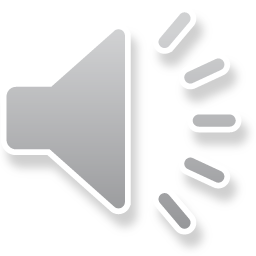 [Speaker Notes: では，目標について説明します。
　「生活の営みに係る見方・考え方を働かせ」とは，家庭分野が学習対象としている家族や家庭，衣食住，消費や環境などに係る生活事象を「協力・協働，健康・快適・安全，生活文化の継承・創造，持続可能な社会の構築」等の視点で捉え，生涯にわたって，自立し共に生きる生活を創造できるよう，よりよい生活を営むために工夫することを示したものです。
　この生活の営みに係る見方・考え方以外は，現行とほぼ同じ文言です。
　（１）（２）（３）は，資質・能力に分けて示されています。]
P62・ P63
Ⅱ　家庭分野の目標
（１）家庭分野の目標
生活の営みに係る見方・考え方を働かせ，
※「生活文化の継承・創造」は，中学校では，「生活文化を継承する大切さに気付
　　くこと」を視点として扱う。
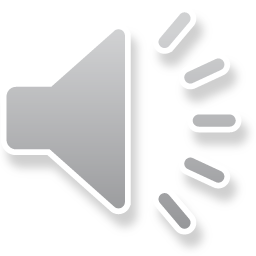 ※　主として捉える視点については，大きい丸で示している。取り上げる内容や題材構成に
　　よって，いずれの視点を重視するのかを適切に定めることが大切である。
[Speaker Notes: この「生活の営みに係る見方・考え方」に示される視点は，家庭分野で扱う全ての内容に共通する視点であり，相互に関わり合うものです。したがって，生徒の発達段階を踏まえるとともに，取り上げる内容や題材構成などによって，いずれの視点を重視するのかを適切に定めることが大切です。例えば，家族・家庭生活に関する内容においては，主に「協力・協働」，衣食住の生活に関する内容においては，主に「健康・快適・安全」や「生活文化の継承・創造」，さらに，消費生活・環境に関する内容においては，主に「持続可能な社会の構築」の視点から物事を捉え，考察することなどが考えられます。
　なお，中学校においては，「生活の営みに係る見方・考え方」のうち，「生活文化の継承・創造」については「生活文化を継承する大切さに気付くこと」を視点として扱うことが考えられます。]
P63・P64
Ⅱ　家庭分野の目標
（１）　家族・家庭の機能について理解を深め，家族・家庭，衣食住，
　    消費や環境などについて，生活の自立に必要な基礎的な理解を
       図るとともに，それらに係る技能を身に付けるようにする。
（知識及び技能）
・家族・家庭の機能について
　  子供を育てる機能，心の安らぎを得るなどの精神的な機能，衣食
　　住などの生活を営む機能，収入を得るなどの経済的な機能，生活
　　文化を継承する機能など。　
　　　
　・小・中・高等学校の内容の系統性をより重視
　 「小学校の学習を踏まえ，中学校で指導する「知識及び技能」が，
　   高等学校の学習に発展していくものとして意識し，確実に定着でき 
      るようにする。」
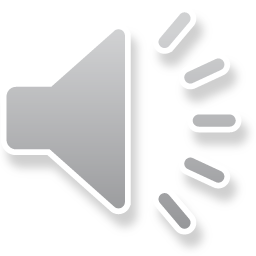 [Speaker Notes: （１）知識及び技能に係る目標です。
　家族・家庭の機能について理解を深め，家族・家庭，衣食住，消費や環境などについて，生活の自立に必要な基礎的な理解を図るとともに，それらに係る技能を身に付けるようにします。
　ここからは，今回の改訂で新たに加えられた部分は赤字下線で示していきます。
　家族・家庭の機能についてという文言が新たに示されました。
　具体として「子供を育てる機能，心の安らぎを得るなどの精神的な機能，衣食住などの生活を営む機能，収入を得るなどの経済的な機能、生活文化を継承する機能などが示されています。
　今回の改訂では，　「小学校の学習を踏まえ，中学校で指導する「知識及び技能」が，高等学校の学習に発展していくものとして意識し，確実に定着できるようにする」と明記されているように小・中・高等学校の内容の系統性をより重視しています。]
P64・65
Ⅱ　家庭分野の目標
（２）　家族・家庭や地域における生活の中から問題を見いだして課
　    題を設定し，解決策を構想し，実践を評価・改善し，考察したこと
       を論理的に表現するなど，これからの生活を展望して課題を解
       決する力を養う。（思考力，判断力，表現力等）
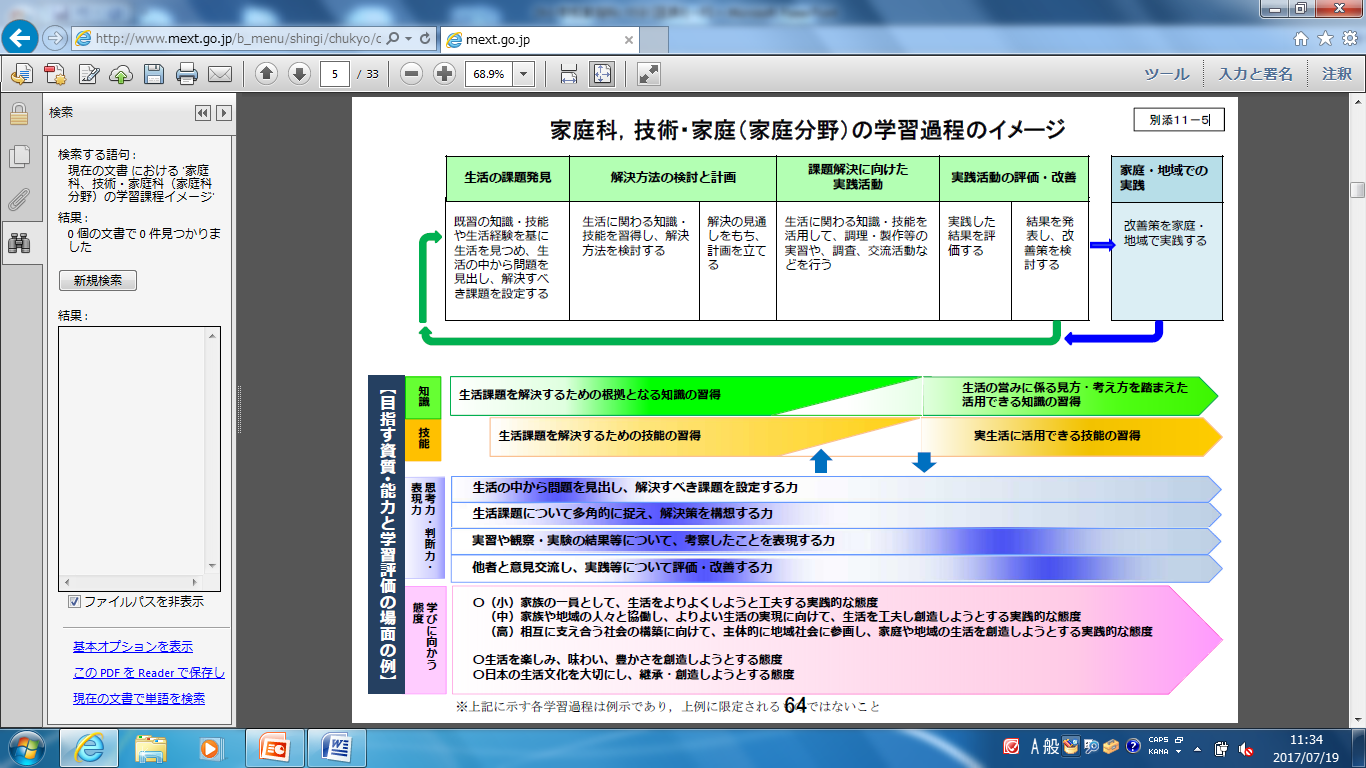 家庭科，技術・家庭（家庭分野）の学習過程の参考例
・　 ３学年間を見通して，このような学習過程を工夫した題材を計画
     的に配列し課題を解決する力を養うことが大切である。
　・　この学習過程は，生徒の状況や題材構成等に応じて異なることに
　  留意する。
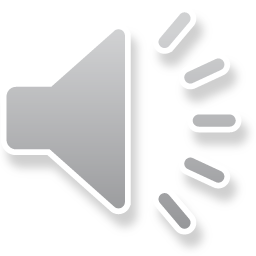 [Speaker Notes: （２）の目標は，図のような学習過程を通して，習得した「知識及び技能」を活用し，「思考力，判断力，表現力等」を育成することにより，課題を解決する力を育むことを明確にしたものです。　
　一連の学習過程を通して，課題解決の達成力や実践する喜びを味わい，次の学習で主体的に取り組むことができるようにすることが大切です。
　また，３学年間を見通して，学習過程を工夫した題材を計画的に配列し，課題を解決する力を養うことが大切です。]
P65・ P66
Ⅱ　家庭分野の目標
（３）　自分と家族，家庭生活と地域との関わりを考え，家族や地域
　　 の人々と協働し，よりよい生活の実現に向けて，生活を工夫し
       創造しようとする実践的な態度を養う。
家族や地域の人々と協働し
　　よりよい生活を目指して，家族と協力し，地域の人々とと
　もに力を合わせて，主体的に物事に取り組むこと。
　　その際，高齢者との関わりについては，高齢者の身体の
　特徴を踏まえたうえで関わることが大切である。
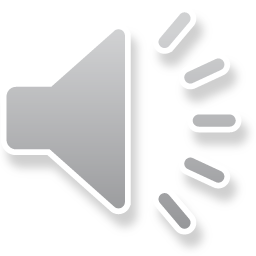 [Speaker Notes: （３）の目標は，（１）及び（２）で身に付けた資質・能力を活用し，自分と家族，家庭生活と地域との関わりを見つめ直し，家族や地域の人々と協働して生活を工夫し創造しようとする実践的な態度を養うことを明確にしたものです。
　ここの「家族や地域の人々と協働し」というところが新たに加わった視点です。
　よりよい生活を目指して，家族と協力し，地域の人々とともに力を合わせて，主体的に物事に取り組むことを示しています。
　その際，高齢者との関わりについては，高齢者の身体の特徴を踏まえたうえで関わることが大切です。]
P69~
Ⅲ　家庭分野の内容
Ｓｓ小
Ａ　家族・家庭生活　　協力・協働
（１）「自分の成長と家族・家庭生活」
　　　・家族・家庭の基本的な機能について理解する。
（２）「幼児の生活と家族」　
　　　・遊びの意義や幼児との関わり方
（３）「家族・家庭や地域との関わり」　
　　　・介護など高齢者との関わり方　
　　  ・ 協働するために必要な学習内容として立ち上がりや歩行    
         などの介助の方法について扱い理解できるようにする。
      ※食事や介助の方法は指導内容には入らない。
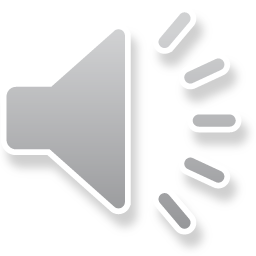 [Speaker Notes: それでは，内容の説明に入ります。ここからは今回の改訂で新たに加えられた部分は赤字下線で示していきます。
　まずＡ　家族・家庭生活です。Ａ　家族・家庭生活は４つの指導事項で構成されています。
　今回の改訂では，幼児と触れ合う活動などを一層重視するとともに，高齢者など地域の人々と協働することについての内容を新設しています。
　（１）「自分の成長と家族・家庭生活」では，第１学年の最初に「家族・家庭の基本的な機能」を扱い，ＡからＣの内容と関わらせて学習を進めることにより，家族・家庭の基本的な機能が果たされることが，よりよい生活を営むために大切だと気付くことができるようにしています。
　（２）「幼児の生活と家族」では，遊びの意義や幼児との関わり方に重点をおいて学習するようにします。おもちゃなどの製作中心にならないように指導計画を作成する必要があります。
　（３）「家族や地域との関わり」では，介護など高齢者との関わり方が具体的に示されました。　協働するために必要な学習内容として立ち上がりや歩行などの介助の方法について扱い理解できるようにするとしています。食事や入浴などの介助は指導内容には入らないということです。]
P79~
Ⅲ　家庭分野の内容
Ｓｓ小
Ａ　家族・家庭生活　　協力・協働
（４）「家族・家庭生活についての課題と実践」
　　ア　家族，幼児の生活又は地域の生活の中から問題を見いだ　　
　　　して課題を設定し，その解決に向けてより良い生活を考え，
　　　計画を立てて実践できること。
　　
　※ 　「Ａ家族・家庭生活」の(4)，「Ｂ衣食住の生活」の(7及び「Ｃ
　　　消費生活・環境」の(3)については，これら三項目のうち，一
　　　以上を選択し履修させること。その際，他の内容と関連を図
　　　り，実践的な活動を家庭や地域などで行うことができるよう
　　　配慮すること。
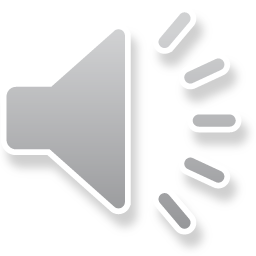 [Speaker Notes: （４）「家族・家庭生活についての課題と実践」では，家庭生活だけでなく「地域の生活の中から」と示しているところ，教師から与えられた課題を選ぶのではなく，自ら「問題を見出して課題を設定し」と示されているところが新しい内容です。
　「Ａ家族・家庭生活」の(4)，「Ｂ衣食住の生活」の(7）及び「Ｃ消費生活・環境」の(3)の「生活の課題と実践」については，これら三項目のうち，一以上を選択し履修させることとされています。
　「家族・家庭生活についての課題と実践」においては，例えば，Ａ(2)「幼児の生活と家族」とＢ(3)「日常食の調理と地域の食文化」との関連を図り，幼児のための間食を作ることを課題として設定したり，Ｂ(5)「生活を豊かにするための布を用いた製作」との関連を図り，幼児の遊び道具を製作することを課題として設定したりして，計画を立てて実践する活動などが考えられます。また，Ａ(3)「家族・家庭や地域との関わり」とＣ(1)「金銭の管理と購入」や(2)「消費者の権利と責任」との関連を図り，地域の行事等で中学生ができることを課題として設定し，必要な物の購入やごみの減量化について計画を立てて，実践する活動などが考えられます。]
P81~
Ⅲ　家庭分野の内容
Ｓｓ小
Ｂ　衣食住の生活　　健康・快適・安全，生活文化の継承
食生活
（１）食事の役割と中学生の栄養の特徴　
（２）中学生に必要な栄養を満たす食事
（３）日常食の調理と地域の食文化
衣生活
（４）衣服の選択と手入れ
（５）生活を豊かにするための布を用いた製作
住生活
（６）住居の機能と安全な住まい方
生活の課題と実践
（７）衣食住の生活についての課題と実践
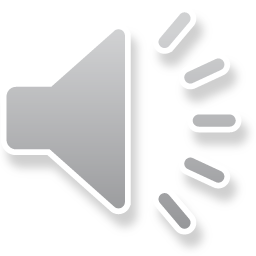 [Speaker Notes: Ｂ　衣食住の生活に進みます。
　（１）～（３）が，食生活，（４）（５）が衣生活，（６）が住生活の内容，そして（７）に生活の課題と実践が衣食住まとめて一つの事項として挙げられています。]
P83~
Ⅲ　家庭分野の内容
Ｓｓ小
Ｂ　衣食住の生活　＜食生活＞
（１）食事の役割と中学生の栄養の特徴　
　・Ａ(1)の家族・家庭の基本的な機能と関連させ，健康・快適・安全，生活文化の
　　継承などの視点から考えることが大切であることに気付くようにする。
（２）中学生に必要な栄養を満たす食事
　・中学生の一日分の献立を工夫することができるようにする。
　・栄養素の種類と量
　　小学校での学習との系統性を意識するように示されている。
（３）日常食の調理と地域の食文化
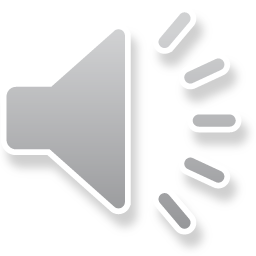 [Speaker Notes: まず，　＜食生活＞についてです。
今回の改訂では，内容の系統性を図り，小・中ともに食事の役割，栄養・献立，調理の三つの内容として知識及び技能が確実に習得できるようにしています。
　（１）食事の役割と中学生の栄養の特徴では，食事の役割を取り上げる際には、Ａ(1)の家族・家庭の基本的な機能と関連させ，健康・快適・安全，生活文化の継承などの視点から考えることが大切であることに気付くようにすることが必要です。
　（２）中学生に必要な栄養を満たす食事では，小学校が「一食分の献立」を学習することに対し，　「中学生の一日分の献立」を工夫することができるようにするということ，小学校が「栄養素の種類」について学習することに対し，　「栄養素の種類と量」など小学校との系統性を意識して示されています。
　言い換えると，小学校での学習が定着していなければ，中学校で復習しなければならないので，小中で連携して，確実に履修，定着させるようにすることが大切になります。]
P89~
Ⅲ　家庭分野の内容
Ｓｓ小
Ｂ　衣食住の生活　＜食生活＞
（３）日常食の調理と地域の食文化
・ア(ｲ)   食品や調理用具等の安全と衛生に留意した管理につい
        て理解し，適切にできること。魚や肉などの生の食品の扱い
・ア(ｳ)　材料に適した加熱調理の仕方について理解し，基礎的
        な日常食の調理が適切にできること。　煮る，焼く，蒸す　　
・ア(ｴ)  地域の食文化について理解し，地域の食材を用いた和食
　　　　の調理が適切にできること。　
　　　     だしと地域又は季節の食材を用いた煮物又は汁物
・イ　　　日常の1食分の調理について，食品の選択や調理の仕方，
　　　　調理計画を考え，工夫すること。
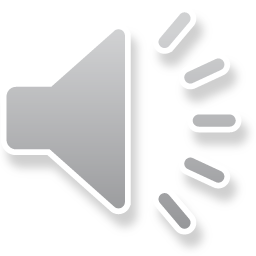 [Speaker Notes: （３）日常食の調理と地域の食文化では，
　小学校で取り扱わない魚や肉などの生の食品の扱いを確実に習得させるようにします。
　また，材料に適した加熱調理として小学校でのゆでる，炒めるに加え，煮る，焼く，蒸す調理について扱います。　　
　さらに，日本文化の継承として　和食の調理が適切にできること，だしと地域又は季節の食材を用いた煮物又は汁物を扱うように示しています。
　調理については，日常の1食分の調理ができることを示しています。]
P95~
Ⅲ　家庭分野の内容
Ｓｓ小
Ｂ　衣食住の生活　＜衣生活＞
（４）衣服の選択と手入れ
ア(ｱ)　　衣服と社会生活との関わりが分かり，目的に応じた着用，
　　　　個性を生かす着用及び衣服の適切な選択について理解する
　　　　こと。　　　
　　　・　和服について触れる。和服の着用について扱うことも考えら
　　　　れる。
（５）　生活を豊かにするための布を用いた製作　　小・中共通
　　　・　資源や環境に配慮し，生活を豊かにするために布を用いた
　　　　物の製作計画を考え，製作を工夫すること。
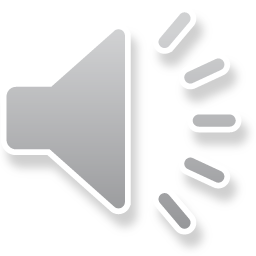 [Speaker Notes: つぎに，　＜衣生活＞についてです。
　（４）衣服の選択と手入れでは，　「和服について触れる」「和服の着用について扱うことも考えられる」ことが新たに加えられました。
　（５）生活を豊かにするための布を用いた製作は，　小・中共通の指導事項です。
　「資源や環境に配慮し」という部分が小学校との違いです。生活を豊かにするために布を用いた物の製作計画を考え，製作を工夫することを学習しますが，技能は小学校の既習事項を活用することになります。
　Ａの幼児との触れ合いの学習での製作をここで行うことも指導計画の工夫によって可能です。]
P102~
Ⅲ　家庭分野の内容
Ｂ　衣食住の生活　＜住生活＞
（６）住居の機能と安全な住まい方　　　　　１項目で構成
　　・　　幼児や高齢者の家庭内の事故を防ぎ，自然災害に備えるための
　　　住空間の整え方を重点的に扱う。
　　・　　小・中学校の内容を整理「住居の基本的な機能」の一部は小学校　
　　　でも扱う。
　　・　　中学校で扱っていた「音と生活との関わり」を小学校の内容とした。
　　　騒音についてはＡ(3)「家族や地域の人々との関わり」と関連させる。
　　・　　日本の生活文化への理解を深めるために日本の伝統的な住様式　
　　　等についても扱う。
　　・　　比較実験などを通して科学的に理解できるよう配慮する。
Ｓｓ小のうち，
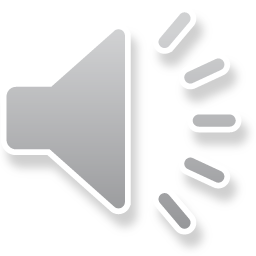 [Speaker Notes: 最後に，　＜住生活＞についてです。
　（６）住居の機能と安全な住まい方は，１項目で構成されています。
　今回の改訂では，幼児や高齢者の家庭内の事故を防ぎ，自然災害に備えるための住空間の整え方を重点的に扱うこととしています。
　また，小・中の内容を整理し，「住居の基本的な機能」の一部や「室内の空気調節」は小学校でも扱うようにし，「音と生活との関わり」を小学校の内容としました。
　さらに，・日本の生活文化への理解を深めるために日本の伝統的な住様式等についても扱うこととされています。]
P105~
Ⅲ　家庭分野の内容
Ｓｓ小のうち，
Ｂ　衣食住の生活　＜生活の課題と実践＞
（７）衣食住の生活についての課題と実践
　　・（１）から（６）の学習を基礎とし，ＡやＣとの関連を図る。
　　・実践的な態度を養うことをねらいとする。
家庭分野の内容の「Ａ家族・家庭生活」の(4)，「Ｂ衣食住の生活」の(7)及び「Ｃ消費生活・環境」の(3)については，これら三項目のうち，一以上を選択し，履修させること。その際，他の内容と関連を図り，実践的な活動を家庭や地域などで行うことができるよう配慮すること。
問題解決的な学習
グループで発表し合ったり，実践発表会を設けたりするなどの活動
家庭や地域社会との連携を図った実践的な活動
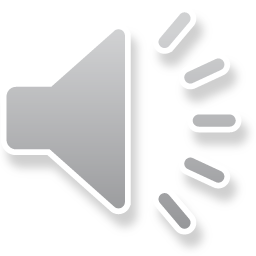 [Speaker Notes: （７）衣食住の生活についての課題と実践
　今回の改訂では，生活の課題と実践を充実させています。
　家庭分野の内容の「Ａ家族・家庭生活」の(4)，「Ｂ衣食住の生活」の(7)及び「Ｃ消費生活・環境」の(3)については，これら三項目のうち，一以上を選択し，履修させること。その際，他の内容と関連を図り，実践的な活動を家庭や地域などで行うことができるよう配慮することとされています。指導計画の作成の際，丁寧な検討が必要な事項です。
　指導に当たっては，衣食住の生活を見直して課題を設定し，計画，実践，評価・改善という一連の学習活動を重視し，問題解決的な学習を進めるようにします。その際，計画をグループで発表し合ったり，実践発表会を設けたりするなどの活動を工夫して，効果的に実践できるよう配慮します。また，家庭や地域社会との連携を図り，実践的な活動を行うことができるよう配慮するとともに，家庭や地域で実践する意義についても気付くことができるようにします。]
P108~
Ⅲ　家庭分野の内容
Ｃ　消費生活・環境　　　　３項目で構成
（１）金銭の管理と購入
　ア(ｱ)　購入方法や支払い方法の特徴が分かり，計画的な金銭
　　　　管理の必要性について理解すること。
　　　・支払い期間（前払い，即時払い，後払い）
　　　・クレジットなどの三者間契約　　　　
（２）消費者の権利と責任
　ア　消費者の基本的な権利と責任，自分や家族の消費生活が
　　環境や社会に及ぼす影響について理解すること。
（３）消費生活・環境についての課題と実践【新設】
　　　・「例えば，～」　P116～
Ｓｓ小のうち，
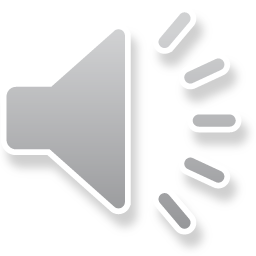 [Speaker Notes: 「Ｃ消費生活・環境」についてです。
　３項目で構成されています。
　今回の改訂では，金銭の管理に関する内容を新設しています。
　ア（ア）購入方法や支払い方法の特徴が分かり，計画的な金銭管理の必要性について理解することとして，支払い期間（前払い，即時払い，後払い），クレジットなどの三者間契約が新たに加えられました。　　　　
　（２）消費者の権利と責任では，自分や家族の消費生活が環境だけでなく「社会」に及ぼす影響について加えられています。
　（３）消費生活・環境についての課題と実践は【新設】ですが，例えば，Ｃ(1)「金銭の管理と購入」とＡ(3)「家族・家庭と地域との関わり」との関連を図り，家族の話し合いなどを通して，家電製品などを購入することを課題として設定し，必要な情報を収集・整理し，購入方法や支払い方法について計画を立てて実践する活動などが考えられます。また，Ｃ(2)「消費者の権利と責任」とＢ(3)「日常食の調理と地域の食文化」との関連を図り，食品の購入や調理の後始末の仕方などにおいて環境に配慮することを課題として設定し，自分や家族ができることを計画を立てて実践する活動などが考えられます。この「例えば，～」　で示されたところを手がかりに授業展開を考えていただきたいと思います。]
P120~
Ⅳ　指導計画の作成と内容の取扱い
（１）　指導計画作成の配慮事項
①　主体的・対話的で深い学びの実現に向けた授業改善
②　３学年間を見通した全体的な指導計画
③　各分野の各項目に配当する授業時数及び各項目の履修学年
④　題材の設定
　　各項目及び各項目に示す事項との関連　
　　系統的及び総合的な学習展開
⑤　障害のある生徒への指導
⑥  道徳科などとの関連
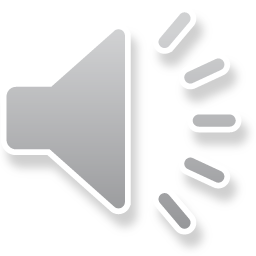 [Speaker Notes: 指導計画作成の６つの配慮事項について説明します。]
P121~
Ⅳ　指導計画の作成と内容の取扱い
（１）　指導計画作成の配慮事項
①　主体的・対話的で深い学びの実現に向けた授業改善
技術・家庭科における「主体的な学び」とは
現在及び将来を見据えて，生活や社会の中から問題を見いだし課題を設定し，見通しをもって解決に取り組むとともに，学習の過程を振り返って実践を評価・改善して，新たな課題に主体的に取り組む態度を育む学び

・　学習した内容を実際の生活で生かす場面の設定
・　自分の生活と家庭や地域社会とのと関わりを認識したり，
　  自分が社会に参画し貢献できる存在であることに気付いた  
    りする活動の設定
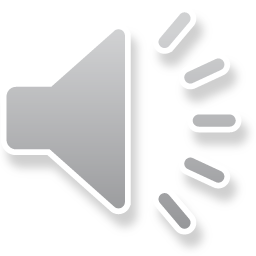 [Speaker Notes: ①の事項は，技術・家庭科の指導計画の作成に当たり，生徒の主体的・対話的で深い学びの実現を目指した授業改善を進めることとし，技術・家庭科の特質に応じて，効果的な学習が展開できるように配慮すべき内容を示したものです。
　技術・家庭科の指導に当たっては，(1)「知識及び技能」が習得されること，(2)「思考力，判断力，表現力等」を育成すること，(3)「学びに向かう力，人間性等」を涵養することが偏りなく実現されるよう，題材など内容や時間のまとまりを見通しながら，主体的・対話的で深い学びの実現に向けた授業改善を行うことが重要です。
　技術・家庭科における「主体的な学び」とは，現在及び将来を見据えて，生活や社会の中から問題を見いだし課題を設定し，見通しをもって解決に取り組むとともに，学習の過程を振り返って実践を評価・改善して，新たな課題に主体的に取り組む態度を育む学びです。そのため，学習した内容を実際の生活で生かす場面を設定し，自分の生活が家庭や地域社会と深く関わっていることを認識したり，自分が社会に参画し貢献できる存在であることに気付いたりする活動に取り組むことなどが考えられます。]
P121~
Ⅳ　指導計画の作成と内容の取扱い
（１）　指導計画作成の配慮事項
①　主体的・対話的で深い学びの実現に向けた授業改善
技術・家庭科における「対話的な学び」とは
他者と対話したり協働したりする中で，自らの考えを明確にしたり，広げ深める学び

技術・家庭科における「深い学び」とは
生徒が，生活や社会の中から問題を見いだして課題を設定し，その解決に向けた解決策の検討，計画，実践，評価・改善といった一連の学習活動の中で，生活の営みに係る見方・考え方や技術の見方・考え方を働かせながら課題の解決に向けて自分の考えを構想したり，表現したりして，資質・能力を獲得する学び
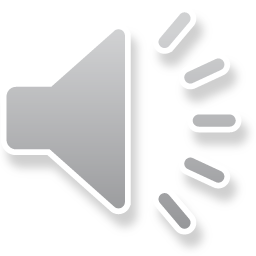 [Speaker Notes: 「対話的な学び」とは，他者と対話したり協働したりする中で，自らの考えを明確にしたり，広げ深めたりする学びです。
　「深い学び」とは，生徒が，生活や社会の中から問題を見いだして課題を設定し，その解決に向けた解決策の検討，計画，実践，評価・改善といった一連の学習活動の中で，生活の営みに係る見方・考え方や技術の見方・考え方を働かせながら課題の解決に向けて自分の考えを構想したり，表現したりして，資質・能力を獲得する学びです。
　このような学びを通して，生活や技術に関する事実的知識が概念的知識として質的に高まったり，技能の習熟・定着が図られたりします。
　また，このような学びの中で「対話的な学び」や「主体的な学び」を充実させることによって，技術・家庭科が目指す思考力，判断力，表現力等も豊かなものとなり，生活や技術についての課題を解決する力や，生活や技術を工夫し創造しようとする態度も育まれます。]
P123~
Ⅳ　指導計画の作成と内容の取扱い
（１）　指導計画作成の配慮事項
②　３学年間を見通した全体的な指導計画
○　３学年間を通して，いずれかの分野に偏ることなく授業
　　時数を配当
   ・技術分野及び家庭分野の授業時数を各学年で等しく配当
   ・第１学年では技術分野，第２学年では家庭分野に比重を置き，最
     終的に３学年間で等しく配当
   ・各学年において，技術分野及び家庭分野のいずれも履修
○　家庭分野の内容ＡからＣは，全ての生徒に履修させる
    ・「Ａ家族・家庭生活」の(4)，「Ｂ衣食住の生活」の(7)及び「Ｃ消費生
　   活・環境」の(3)については，これら三項目のうち，一以上の項目
　   を選択履修
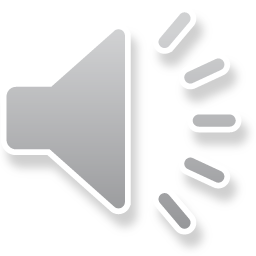 [Speaker Notes: 指導計画を作成するに当たっては，教科の目標の実現を目指し，中学校３学年間を見通した全体的な指導計画を検討します。 
　丸の一つ目、技術分野及び家庭分野の授業時数については，これまでどおり教科の目標の実現を図るため，３学年間を通して，いずれかの分野に偏ることなく授業時数を配当します。例えば，技術分野及び家庭分野の授業時数を各学年で等しく配当する場合や，第１学年では技術分野，第２学年では家庭分野に比重を置き，最終的に３学年間で等しく配当する場合などが考えられます。 
　なお，技術分野，家庭分野それぞれの学習の連続性を考慮し，各学年において，技術分野及び家庭分野のいずれも履修させることとします。 
　丸の二つ目、 家庭分野の内容ＡからＣは，全ての生徒に履修させることとすると示されており，その際，家庭分野の内容の「Ａ家族・家庭生活」の(4)，「Ｂ衣食住の生活」の(7)及び「Ｃ消費生活と環境」の(3)については，これら三項目のうち，一以上の項目を選択して履修させるようにします。 
　これらの選択をして履修する項目については，他の内容との関連を図るとともに，実践的な活動を家庭や地域などで行うことができるよう，各学校がその実態に応じて工夫して指導計画を作成しますが，生徒が学習する項目を選択できるようにすることが望ましいとされています。]
P123~
Ⅳ　指導計画の作成と内容の取扱い
（１）　指導計画作成の配慮事項
③　各分野の各項目に配当する授業時数及び各
    項目の履修学年は，各学校で適切に定める
○「Ａ家族・家庭生活」の(1)
   ・　３学年間の学習の見通しを立てさせるガイダンス的な内容とし
　　て，第１学年の最初に履修させること
○各内容の「生活の課題と実践」の項目
   ・　他の内容と関連を図り，３学年間で一以上選択して履修
   ・　学期中のある時期に集中させて実施したり，特定の期間を設
     けて継続的に実施したり，長期休業を活用して実施したりする 
     など工夫
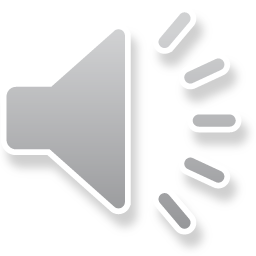 [Speaker Notes: 家庭分野の各項目に配当する授業時数と各項目の履修学年については，家庭分野の内容ＡからＣの各項目に適切な授業時数を配当するとともに，３学年間を見通して履修学年や指導内容を適切に配列します。
　なお，「Ａ家族・家庭生活」の(1)については，家庭分野を学習する意義を明確にするとともに，小学校での内容を踏まえ，３学年間の学習の見通しを立てさせるガイダンス的な内容として，第１学年の最初に履修させることと示されています。 
　各内容の「生活の課題と実践」の項目について，全ての生徒が履修する内容を学習した後に履修させる場合や，学習する途中で「生活の課題と実践」を組み合わせて履修させる場合が考えられます。
　いずれの場合にも他の内容と関連を図り３学年間で一以上選択して履修できるよう，生徒及び学校，地域の実態に応じて，系統的な指導計画となるよう配慮します。 
　なお，「生活の課題と実践」の履修の時期については，全ての生徒が履修する内容との組合せ方により，学期中のある時期に集中させて実施したり，特定の期間を設けて継続的に実施したり，長期休業を活用して実施したりするなどの方法が考えられます。いずれの場合も生徒が生活の課題を具体的に解決できる取組となるように学習の時期を考慮し効果的に実施できるよう配慮します。]
P124~
Ⅳ　指導計画の作成と内容の取扱い
（１）　指導計画作成の配慮事項
④　題材の設定
〇実践的・体験的な活動を中心とした題材を設定して計画
① 小学校家庭科及び図画工作科等の関連教科の内容や他教科等
　との関連を図るとともに，高等学校における学習を見据え，教科の
　ねらいを十分達成できる基礎的・基本的な内容を押さえたもの。 
② 生徒の発達の段階に応じたもので，興味・関心を高めるとともに，
　生徒の主体的な学習活動や個性を生かすことができるもの。 
③ 生徒の身近な生活との関わりや社会とのつながりを重視したもの　
　で，自己の生活の向上とともに家庭や地域社会における実践に結
　び付けることができるもの。 
④ 持続可能な開発のための教育を推進する視点から，関係する教
　科等のそれぞれの特質を踏まえて連携を図ることができるもの。
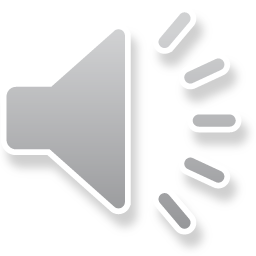 [Speaker Notes: 技術・家庭科における題材とは，教科の目標及び各分野の目標の実現を目指して，各項目に示される指導内容を指導単位にまとめて組織したものです。
　したがって，題材の設定に当たっては，各項目及び各項目に示す事項との関連を見極め，相互に有機的な関連を図り，系統的及び総合的に学習が展開されるよう配慮することが重要です。
　生徒及び学校，地域の実態等を十分考慮するとともに，次の観点に配慮して実践的・体験的な活動を中心とした題材を設定して計画を作成することが必要です。 
　① 小学校における家庭科及び図画工作科等の関連する教科の指導内容や中学校の他教科等との関連を図るとともに，高等学校における学習を見据え，教科のねらいを十分達成できるよう基礎的・基本的な内容を押さえたもの。 
　② 生徒の発達の段階に応じたもので，興味・関心を高めるとともに，生徒の主体的な学習活動や個性を生かすことができるもの。 
　③ 生徒の身近な生活との関わりや社会とのつながりを重視したもので，自己の生活の向上とともに家庭や地域社会における実践に結び付けることができるもの。 
　④ 持続可能な開発のための教育を推進する視点から，関係する教科等のそれぞれの特質を踏まえて連携を図ることができるもの。
以上の4点に配慮して計画を作成してください。]
P125~
Ⅳ　指導計画の作成と内容の取扱い
（１）　指導計画作成の配慮事項
⑤　障害のある生徒への指導
○個に応じた学習環境
   ・約束や注意点・手順の視覚化
   ・グループ活動での役割分担や振り返りなど

○個別の指導計画の作成，必要な配慮の引き継ぎ
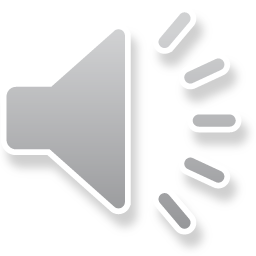 [Speaker Notes: 障害者の権利に関する条約に掲げられたインクルーシブ教育システムの構築を目指し，生徒の自立と社会参加を一層推進していくためには，通常の学級，通級による指導，特別支援学級，特別支援学校において，生徒の十分な学びを確保し，一人一人の生徒の障害の状態や発達の段階に応じた指導や支援を一層充実させていく必要があります。 
　家庭分野では，「Ｂ衣食住の生活」の(3)及び(5)において，調理や製作などの実習を行う際，学習活動の見通しをもったり，安全に用具等を使用したりすることが難しい場合には，個に応じて段階的に手順を写真やイラストで提示することや，安全への配慮を徹底するために，実習中の約束事を決め，随時生徒が視覚的に確認できるようにすることなどが考えられます。 
　また，グループで活動することが難しい場合には，他の生徒と協力する具体的な内容を明確にして役割分担したり，役割が実行できたかを振り返ることができるようにしたりすることなどが考えられます。 
　なお，学校においては，こうした点を踏まえ，個別の指導計画を作成し，必要な配慮を記載し，翌年度の担任等に引き継ぐことが必要です。]
P126~
Ⅳ　指導計画の作成と内容の取扱い
（１）　指導計画作成の配慮事項
⑥　道徳科などとの関連
○技術・家庭科と道徳教育との関連を明確にしながら，適切に指導する

○「道徳科」の指導との関連
　・道徳教育の全体計画との関連，指導の内容及び時
　　期等に配慮
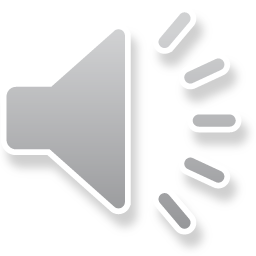 [Speaker Notes: 技術・家庭科における道徳教育の指導においては，学習活動や学習態度への配慮，教師の態度や行動による感化とともに，技術・家庭科と道徳教育との関連を明確に意識しながら，適切な指導を行う必要があります。
　生活を工夫し創造する資質・能力を身に付けることは，望ましい生活習慣を身に付けるとともに，勤労の尊さや意義を理解することにつながるものです。また，進んで生活を工夫し創造しようとする資質・能力を育てることは，家族への敬愛の念を深めるとともに，家庭や地域社会の一員としての自覚をもって自分の生き方を考え，生活や社会をよりよくしようとすることにつながるものです。
　さらに，道徳科の指導との関連を考慮する必要があります。技術・家庭科で扱った内容や教材の中で適切なものを，道徳科に活用することが効果的な場合もあります。
　例えば，家庭分野の「Ａ家族・家庭生活」の(3)家族・家庭や地域との関わりの学習において，道徳科の「家族愛，家庭生活の充実」で用いた教材を活用し，指導することなどが考えられます。
　そのためにも，技術・家庭科の年間指導計画の作成などに際して，道徳教育の全体計画との関連，指導の内容及び時期等に配慮し，両者が相互に効果を高め合うようにすることが大切です。]
P128~
Ⅳ　指導計画の作成と内容の取扱い
（２）　内容の取扱いと指導上の配慮事項
①　言語活動の充実
②　コンピュータや情報通信ネットワークの活用
③　実践的・体験的な活動の充実とキャリア教育の関連
④　個に応じた指導　少人数指導
⑤　生活や社会の中から問題を見いだして課題を設定し　
　解決する学習活動と家庭や地域社会，企業などとの連携
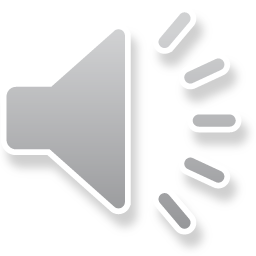 [Speaker Notes: 内容の取扱いと指導上の配慮事項です。
　①　生活の中の言葉を実感を伴って理解したり，考察，発表したりするなどの言語活動の充実
　②　コンピュータや情報通信ネットワークの活用
　③　実践的・体験的な活動の充実に加え，幼児との触れ合いの学習などにおいてキャリア教育の関連を図るよう示されています。
　④　個に応じた指導の充実については，新たに学習内容の定着を図り，一人一人の個性を生かし伸ばすために，少人数指導を取り入れることが記載されました。
　⑤　家庭や地域社会との連携においては，生活の課題と実践において積極的に連携を図り，効果的に学習が進められるよう配慮する必要があります。]
P134~
Ⅳ　指導計画の作成と内容の取扱い
（３）　実習の指導
（１）　安全管理
    ①実習室等の環境の整備と管理
    ②材料や用具の管理
（２）　安全指導
      ①実習室の使用等
      ②学習時の服装及び留意事項
　     ・食物アレルギーについては，正確な情報の把握，緊急時対応
          の事前確認を確実に行う。直接口に入れなくても発症する場合    
          について十分配慮する。
      ③校外での学習　
　     ・学習対象が幼児や高齢者など人である場合，相手に対する配
          慮や安全の確保などに十分気を配るよう指導する。
※細心の注意を図ること　　　　　※共通理解を図ること　　
※他教科等で実習する場合にも反映されること
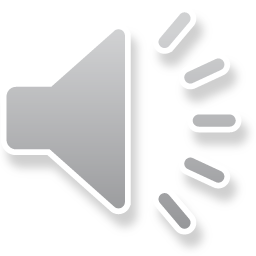 [Speaker Notes: 実習の指導に当たっては，
　安全管理，衛生管理，安全指導についての徹底が求められています。
　実習室の安全管理については，実習室の使い方に関する安全規則を定め，定期的な点検を実施することなどが示されています。
　また，調理実習における用具の手入れについても細かに示されています。
　さらに，調理に用いる食品についても特に食物アレルギーに配慮することが示されています。
　これらは，家庭分野だけでなく，総合的な学習の時間などの各教科等においても実習をする際に共通して留意するものですので，教職員の共通理解を確実に図ることが重要です。]
新
説明
教育課程
中学校
技術・家庭（家庭分野）
Ⅰ　家庭分野の改訂の趣旨及び要点
Ⅱ　家庭分野の目標
Ⅲ　家庭分野の内容
Ⅳ　指導計画の作成と内容の取扱い
福岡県教育委員会
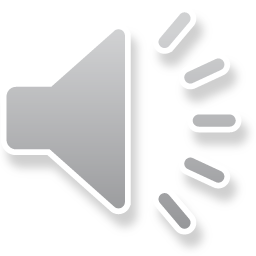 [Speaker Notes: 以上で、「新教育課程　中学校　技術・家庭（家庭分野）」の説明を終わります。]